Enterprise Expansion Fund:An equity and quasi-equity investor in the Western Balkans
May 2014
Contents
Introduction to the Western Balkans Enterprise Development and Innovation Facility (“WB EDIF”)
Enterprise Expansion Fund (“ENEF”) at a glance
Target transactions	
Investment process
Valuation, post-investment Management and Exit
Case Studies (Examples of selected EBRD Investments)
21 May, 2014
© European Bank for Reconstruction and Development 2012
2
What is the WB EDIF?
Valuation, Value Creation and Exit
Case Studies
Introduction to 
WB EDIF
ENEF at a glance
Target transactions
Investment Process
WB EDIF is an EU funded initiative which aims to increase the financial resources available to SMEs in the Western Balkans
WB EDIF also offers technical assistance  to governments in the region to facilitate capacity building, support socio-economic development and EU accession across the Region
WB EDIF was launched in December 2012 by the European Commission, with the EIF, the EBRD and the EIB, acting as co-lead international financial institutions. It benefits from the support of bilateral donors and the governments of the countries in the Western Balkans 
The EUR 145 million of initial capital pulled together under WB EDIF may translate into about EUR 300 million of finance benefitting SMEs in the Western Balkans
21 May, 2014
© European Bank for Reconstruction and Development 2012
3
WB EDIF: main components
Valuation, Value Creation and Exit
Case Studies
Introduction to 
WB EDIF
ENEF at a glance
Target transactions
Investment Process
WB EDIF provides local SMEs with a range of financing instruments (equity, quasi-equity, guarantees etc.) and includes the following components:
ENEF - a private equity fund focusing on providing expansion capital  to high growth SMEs
ENIF - a venture capital fund focusing on seed capital and early stage equity investments in innovative SMEs
a Guarantee Facility to support access to bank lending for local SMEs
a Technical Cooperation facility to support a comprehensive reform programme for the development of the venture capital and private equity industry, to offer capacity building of local administrations as well as support the platform itself
Advisory services for SMEs, complementary to the financing services
21 May, 2014
© European Bank for Reconstruction and Development 2012
4
WB EDIF: how does it work?
Valuation, Value Creation and Exit
Case Studies
Introduction to 
WB EDIF
ENEF at a glance
Target transactions
Investment Process
WB EDIF
EC, Beneficiaries, International Financial Institutions, Bilateral Donors
Equity Financing
SME loan guarantees
Technical assistance (TA)
Enterprise Innovation Fund
Enterprise Expansion Fund
Guarantee Facility
Technical Assistance Facility
Innovative SMEs
High Growth SMEs
Financial Institutions
TA Providers
Co-financing Facility
SMEs
Beneficiary Governments
Advisory Services
21 May, 2014
© European Bank for Reconstruction and Development 2012
5
What is ENEF?
Valuation, Value Creation and Exit
Case Studies
Introduction to 
WB EDIF
ENEF at a glance
Target transactions
Investment Process
The Enterprise Expansion Fund (“ENEF”) is:
A fund for equity and quasi-equity finance
Established jointly by the EBRD, EU, EIF and DEG in February 2014
For investments in the Western Balkans (Albania, Bosnia & Herzegovina, Croatia, FYR Macedonia, Kosovo, Montenegro and Serbia)
To meet the growing financing needs of dynamic local SMEs, not sufficiently supported by other financing sources
With the EBRD acting as Investment Advisor
A delegated facility for equity and quasi-equity investments, as well as tailor-made debt financing
Established jointly by the EBRD and the Italian Government in 2006
For investments in the Balkans (Albania, Bosnia & Herzegovina, Bulgaria, Croatia, FYR Macedonia, Kosovo, Montenegro, Romania,  Serbia), Turkey, and the SEMED region (Egypt, Jordan, Morocco, Tunisia)
To meet the growing financing needs of dynamic local SMEs, not sufficiently supported by other financing sources
Geographic expansion of the Bank’s region of operations
21 May, 2014
© European Bank for Reconstruction and Development 2012
6
ENEF resources
Valuation, Value Creation and Exit
Case Studies
Introduction to 
WB EDIF
ENEF at a glance
Target transactions
Investment Process
€38.5 million of initial capital provided by EBRD (€19 million), EIF (€14.5 million) and DEG (€5 million), and matched one-for-one by a co-financing facility provided by the EBRD for a total of €77.0 million
€9.8 million of Technical Cooperation funds provided by the EU for project preparation, pre- and post-investment technical assistance
A team of dedicated bankers at the EBRD located in London as well as the EBRD’s resident offices in Belgrade, Podgorica, Pristina, Sarajevo, Skopje, Tirana and Zagreb
Streamlined investment approval process
Geographic expansion of the Bank’s region of operations
21 May, 2014
© European Bank for Reconstruction and Development 2012
7
What are the Objectives of ENEF?
Valuation, Value Creation and Exit
Case Studies
Introduction to 
WB EDIF
ENEF at a glance
Target transactions
Investment Process
Enhancing competitiveness and product quality: strengthening market competitiveness and improving the quality of goods and services provided
Innovation: introducing new, replicable products and technologies to achieve better use of labour, higher productivity and efficiency improvements
Setting standards for corporate governance: encouraging investee companies to apply higher standards of corporate governance and business conduct
Geographic expansion of the Bank’s region of operations
21 May, 2014
© European Bank for Reconstruction and Development 2012
8
Who is eligible to apply for financing?
Valuation, Value Creation and Exit
Case Studies
Introduction to 
WB EDIF
ENEF at a glance
Target transactions
Investment Process
Eligible investments: expansion, restructuring or acquisitions of existing private businesses
Eligible sectors: a wide range of sectors, with only few exceptions (weapons, spirits, tobacco, gambling). All investments must be in line with sound environmental principles
Size of investments: individual investment could range between EUR 1 million and EUR 10 million (including the co-financing provided by the EBRD)
Target Stake for equity investments: (preferably) in the range of 20 to 35% of the capital of the company
Investment horizon: a period between 3 and 10 years (usually, 5-7 years)
A delegated facility for equity and quasi-equity investments, as well as tailor-made debt financing
Established jointly by the EBRD and the Italian Government in 2006
For investments in the Balkans (Albania, Bosnia & Herzegovina, Bulgaria, Croatia, FYR Macedonia, Kosovo, Montenegro, Romania,  Serbia), Turkey, and the SEMED region (Egypt, Jordan, Morocco, Tunisia)
To meet the growing financing needs of dynamic local SMEs, not sufficiently supported by other financing sources
Geographic expansion of the Bank’s region of operations
21 May, 2014
© European Bank for Reconstruction and Development 2012
9
Equity transactions
Valuation, Value Creation and Exit
Case Studies
Introduction to 
WB EDIF
ENEF at a glance
Target transactions
Investment Process
In an equity deal ENEF contributes to the share capital of the company and becomes a partner of the owners. The consequences are as follows:
The owners of the company and ENEF agree to develop the business together and bring the company to the next level (a growing, well organised and competitive company)
They share proportionally the benefits (profits, dividends) of the enlarged company, but also the associated risks (ENEF would be exposed to losses)
The company does not need to pay any interest or provide collateral for the additional capital received from ENEF
At the end of the investment horizon: ENEF would sell its stake to a third party or the original owners
A delegated facility for equity and quasi-equity investments, as well as tailor-made debt financing
Established jointly by the EBRD and the Italian Government in 2006
For investments in the Balkans (Albania, Bosnia & Herzegovina, Bulgaria, Croatia, FYR Macedonia, Kosovo, Montenegro, Romania,  Serbia), Turkey, and the SEMED region (Egypt, Jordan, Morocco, Tunisia)
To meet the growing financing needs of dynamic local SMEs, not sufficiently supported by other financing sources
Geographic expansion of the Bank’s region of operations
21 May, 2014
© European Bank for Reconstruction and Development 2012
10
Quasi-equity transactions
Valuation, Value Creation and Exit
Case Studies
Introduction to 
WB EDIF
ENEF at a glance
Target transactions
Investment Process
Quasi-equity transactions are appropriate when there is no rationale for ENEF to become a shareholder and a senior loan is not feasible. The peculiarities are as follows:
There is a variety of available instruments: preferred shares, mezzanine loans, subordinated loans, convertible loans, etc.
They can be structured to suit the specific needs of a company in terms of repayment, level of seniority, risk profile and so on
ENEF would have some degree of involvement in the corporate governance and would support the company in its development more than a provider of a senior loan would do
A delegated facility for equity and quasi-equity investments, as well as tailor-made debt financing
Established jointly by the EBRD and the Italian Government in 2006
For investments in the Balkans (Albania, Bosnia & Herzegovina, Bulgaria, Croatia, FYR Macedonia, Kosovo, Montenegro, Romania,  Serbia), Turkey, and the SEMED region (Egypt, Jordan, Morocco, Tunisia)
To meet the growing financing needs of dynamic local SMEs, not sufficiently supported by other financing sources
Geographic expansion of the Bank’s region of operations
21 May, 2014
© European Bank for Reconstruction and Development 2012
11
Investment Process (1)
Valuation, Value Creation and Exit
Case Studies
Introduction to 
WB EDIF
ENEF at a glance
Target transactions
Investment Process
Pre-investment phase (from 3 to 9 months )
Term Sheet
Mandate Letter
Due Diligence and Structuring
Preliminary Discussions
Screening
Final Decision of the Investment Committees
EBRD and outside consultants conduct technical, environmental, legal and financial due diligence on the company and the project
Bankers and Sponsor define and agree on the transaction structure and valuation/ pricing
Entrepreneurs provide information about their company and the project
EBRD Bankers prepare a Concept Review Memorandum for approval by the Investment Committees
Initial meetings and site visits
Discussions on mutual interest for cooperation
21 May, 2014
© European Bank for Reconstruction and Development 2012
12
Investment Process (2)
Valuation, Value Creation and Exit
Case Studies
Introduction to WB EDIF
ENEF at a glance
Target transactions
Investment Process
Post-investment phase (from 3 to 10 years )
Management and Monitoring
Investment
Exit
EBRD and ENEF sell their stake in the Company in one of the following ways:
 - trade sale;
 - sale back to the other owners; 
 - IPO;
 - secondary buy-out;
 - re-leveraging of the company.
Decision of the Investment Committees to exit the investment in the company (the timing is usually coordinated with the other owners)
EBRD and ENEF appoint a member (or observer) of the Board of Directors (if agreed)
EBRD could hire (if needed) consultants to assist the company in the project implementation
Company provides EBRD with regular updates on financial performance and project progress
Legal Agreements are drafted and executed
Subscription and/or disbursement take place
21 May, 2014
© European Bank for Reconstruction and Development 2012
13
Valuation Methodology
Valuation, Value Creation and Exit
Case Studies
Introduction to 
WB EDIF
ENEF at a glance
Target transactions
Investment Process
Valuation of the investee company depends on its sector and stage of development
Usually, the valuation is based on (at least) one of the following three methodologies: 
Valuation multiples for a sample of comparable companies (usually EV/EBITDA and EV/Sales multiples)
Discounted Cash Flow analysis based on projections for the future revenues, costs and profits of the company
Project Cost – for start-up companies with significant uncertainty about revenues and profits
Company value is calculated on the basis of the latest available financial statements, with possible (ex-post) adjustments in case of material differences between actual performance and projections
A delegated facility for equity and quasi-equity investments, as well as tailor-made debt financing
Established jointly by the EBRD and the Italian Government in 2006
For investments in the Balkans (Albania, Bosnia & Herzegovina, Bulgaria, Croatia, FYR Macedonia, Kosovo, Montenegro, Romania,  Serbia), Turkey, and the SEMED region (Egypt, Jordan, Morocco, Tunisia)
To meet the growing financing needs of dynamic local SMEs, not sufficiently supported by other financing sources
Geographic expansion of the Bank’s region of operations
21 May, 2014
© European Bank for Reconstruction and Development 2012
14
Value Creation post-investment
Valuation, Value Creation and Exit
Case Studies
Introduction to 
WB EDIF
ENEF at a glance
Target transactions
Investment Process
EBRD and ENEF have a strong commitment to improving the corporate governance of the companies they invest in and increasing their value. To do so, they would:
Propose an experienced industry expert/ banker to sit on the Board of Directors of the company (if agreed) in order to advise on strategic issues
Hire suitable technical consultants (if necessary) to help the company in the implementation of the project
Encourage management to adopt rules and procedures for good corporate governance and increased transparency (IFRS accounting, etc.)
Encourages management to commit to a value creation plan to achieve capital appreciation over time
As minority shareholders and financial investors, EBRD and ENEF would not interfere with the day-to-day management of the operations of the companies. Yet, they would look for shared corporate governance when it comes to strategic and major financial issues
A delegated facility for equity and quasi-equity investments, as well as tailor-made debt financing
Established jointly by the EBRD and the Italian Government in 2006
For investments in the Balkans (Albania, Bosnia & Herzegovina, Bulgaria, Croatia, FYR Macedonia, Kosovo, Montenegro, Romania,  Serbia), Turkey, and the SEMED region (Egypt, Jordan, Morocco, Tunisia)
To meet the growing financing needs of dynamic local SMEs, not sufficiently supported by other financing sources
Geographic expansion of the Bank’s region of operations
21 May, 2014
© European Bank for Reconstruction and Development 2012
15
Exit (1)
Valuation, Value Creation and Exit
Case Studies
Introduction to 
WB EDIF
ENEF at a glance
Target transactions
Investment Process
When the company reaches maturity, ENEF will sell its stake, as its role in helping the company would have been achieved
The exit method as well as the time of the exit should be agreed in advance with the majority owners
Exit can be done in one of the following two ways:
Sale to a third party: commercial sale (to a strategic investor), IPO, secondary buy-out or
Sale back to the original owner(s): through put and call option agreement or re-leveraging of the company
A delegated facility for equity and quasi-equity investments, as well as tailor-made debt financing
Established jointly by the EBRD and the Italian Government in 2006
For investments in the Balkans (Albania, Bosnia & Herzegovina, Bulgaria, Croatia, FYR Macedonia, Kosovo, Montenegro, Romania,  Serbia), Turkey, and the SEMED region (Egypt, Jordan, Morocco, Tunisia)
To meet the growing financing needs of dynamic local SMEs, not sufficiently supported by other financing sources
Geographic expansion of the Bank’s region of operations
21 May, 2014
© European Bank for Reconstruction and Development 2012
16
Exit (2)
Valuation, Value Creation and Exit
Case Studies
Introduction to 
WB EDIF
ENEF at a glance
Target transactions
Investment Process
When the exit is done through a sale to a third party:
the other owners can decide to sell their stakes together with the EBRD (to maximize proceeds), but they are not required to do so and can retain control of the company
the valuation is determined after negotiations with the potential suitors

When the exit is done through a sale back to the original owners:
the valuation is usually based on the same methodology as at entry. In some instances also the same multiples’ values (as at entry) can be applied
A delegated facility for equity and quasi-equity investments, as well as tailor-made debt financing
Established jointly by the EBRD and the Italian Government in 2006
For investments in the Balkans (Albania, Bosnia & Herzegovina, Bulgaria, Croatia, FYR Macedonia, Kosovo, Montenegro, Romania,  Serbia), Turkey, and the SEMED region (Egypt, Jordan, Morocco, Tunisia)
To meet the growing financing needs of dynamic local SMEs, not sufficiently supported by other financing sources
Geographic expansion of the Bank’s region of operations
21 May, 2014
© European Bank for Reconstruction and Development 2012
17
Hygeia Hospital Tirana – Albania
Valuation, Value Creation and Exit
Case Studies
Introduction to EBRD
LEF at a glance
Target transactions
Investment Process
Signed in
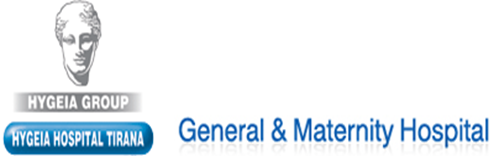 2010
Company Information
Joint-stock company established for the purpose of constructing and operating a greenfield private hospital in Tirana

EBRD Finance
EUR 10 million senior loan 

Purpose of investment
Refinance bridge financing provided by the sponsor to support project implementation
Partly finance the purchase of new hospital equipment
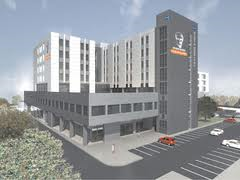 21 May, 2014
© European Bank for Reconstruction and Development 2012
18
Bingo – Bosnia and Herzegovina
Valuation, Value Creation and Exit
Case Studies
Introduction to EBRD
LEF at a glance
Target transactions
Investment Process
Signed in
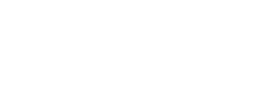 2010
Company Information
Limited liability company
Second largest local retailer in BiH, with 34 supermarkets and 16 hypermarkets

EBRD Finance
EUR 6.5 million senior loan

Purpose of investment
New stores roll–out including: 
site acquisition;
equipment costs; and
refurbishment/construction costs.
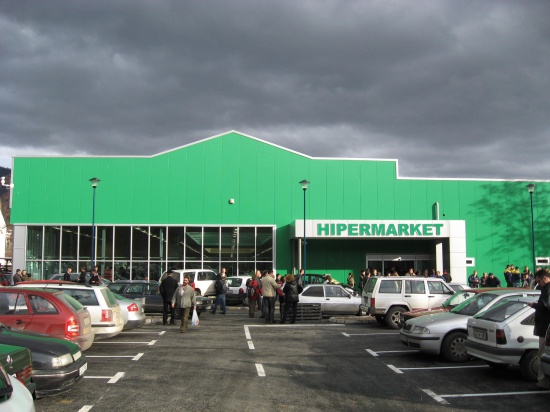 21 May, 2014
© European Bank for Reconstruction and Development 2012
19
Data Centre Kriz – Croatia
Valuation, Value Creation and Exit
Case Studies
Introduction to EBRD
LEF at a glance
Target transactions
Investment Process
Signed in
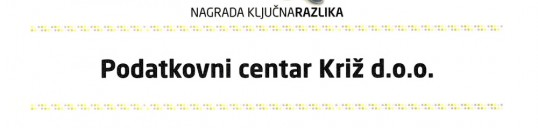 2012
Company Information
Limited liability company
The company was founded in 2009 and is based in Jastrebarsko.

EBRD Finance
EUR 2.0 million senior loan

Purpose of investment
Construction of a 600sqm independent (carrier neutral) data centre with 250sqm business continuity and disaster recovery space
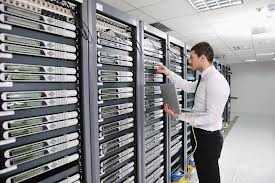 21 May, 2014
© European Bank for Reconstruction and Development 2012
20
Tikves – FYR Macedonia
Valuation, Value Creation and Exit
Case Studies
Introduction to EBRD
LEF at a glance
Target transactions
Investment Process
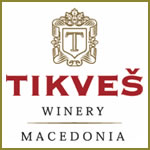 Company Information
Joint stock company listed on the local stock exchange
Largest wine producer in South-Eastern Europe

EBRD Finance
EUR 6 million of ordinary equity for a 23% stake
EUR 2.5 million of working capital loan (provided in 2009)
Exited in 2013

Purpose of investment
Increase the higher value/branded wines in the company’s portfolio 
Modernise facilities to improve quality and brand recognition
Strengthen brand name and distribution to increase exports
Signed in
2008
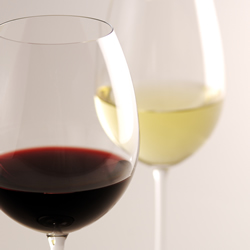 21 May, 2014
© European Bank for Reconstruction and Development 2012
21
Tulltorja – Kosovo
Valuation, Value Creation and Exit
Case Studies
Introduction to EBRD
LEF at a glance
Target transactions
Investment Process
Signed in
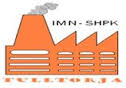 2008
Company Information
Limited liability company privatized in 2005
Owned by 3 equal shareholders
National leader for clay brick production

EBRD Finance
EUR 5 million of ordinary equity for a 22.5% stake

Purpose of investment
Purchase and install a new production line of bricks and clay blocks
Strengthen market position
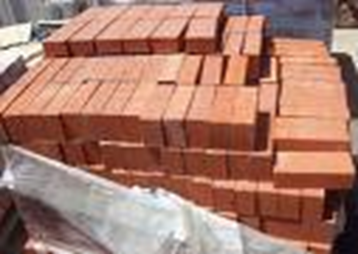 21 May, 2014
© European Bank for Reconstruction and Development 2012
22
Codra Hospital – Montenegro
Valuation, Value Creation and Exit
Case Studies
Introduction to EBRD
LEF at a glance
Target transactions
Investment Process
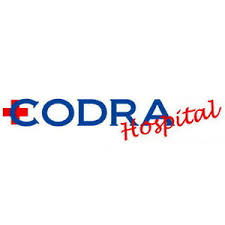 Signed in
2013
Company Information
Founded as a policlinic in 2001, is the first private hospital in Montenegro. 

EBRD Finance
EUR 1.0 million loan

Purpose of investment
Opening of a maternity services ward to include deliveries and post-delivery care for mothers and new-borns
A partial re-financing of an existing loan to improve the financing structure
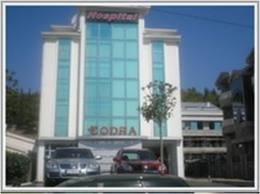 21 May, 2014
© European Bank for Reconstruction and Development 2012
23
Forma Ideale – Serbia
Valuation, Value Creation and Exit
Case Studies
Introduction to EBRD
LEF at a glance
Target transactions
Investment Process
Signed in
2010
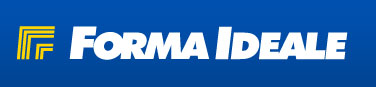 Company Information
Limited liability company
Producer of a wide range of furniture

EBRD Finance
EUR 5+2 million equity investment

Purpose of investment
Construction of a modern warehouse and logistics centre
Restructuring of the company’s balance sheet
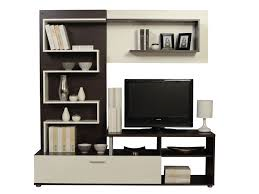 21 May, 2014
© European Bank for Reconstruction and Development 2012
24
Contacts
For all further enquiries, please contact:
NameTitleDepartmentTel: + 44 20 7338Email:
NameTitleDepartmentTel: + 44 20 7338 Email:
EBRD, One Exchange SquareLondon, EC2A 2JN United Kingdomwww.ebrd.com
21 May, 2014
© European Bank for Reconstruction and Development 2012
25
Key partners in the initiative
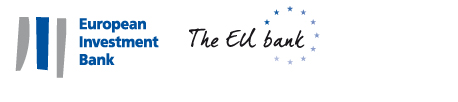 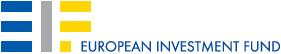 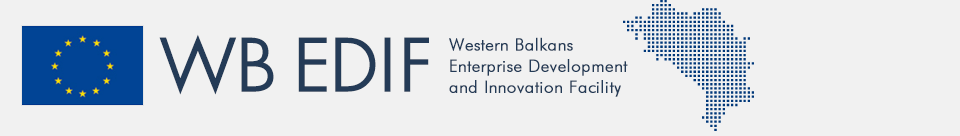 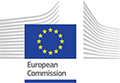 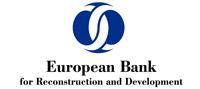 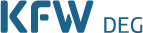 21 May, 2014
© European Bank for Reconstruction and Development 2012
26